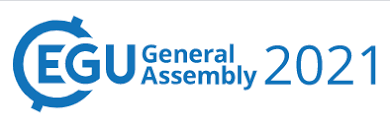 EGU21-5799
Improve Drone Survey Hazard Mapping Technology to Decipher Landslide Activity and Geomorphological Evolution
Kuo-Jen Chang1, Ho-Hsuan Chang2, Yu-Chung Hsieh3, & Mei-Jen Huang1
Dept. Civil Eng., National Taipei University of Technology, Taiwan, R.O.C.
Dept. Information Eng., Guangzhou City Construction College, Guangzhou, P.R.C.
Central Geological Survey, Ministry of Economic Affairs, Taiwan, R.O.C.
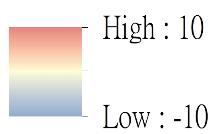 DoD from Ordinary Algorism
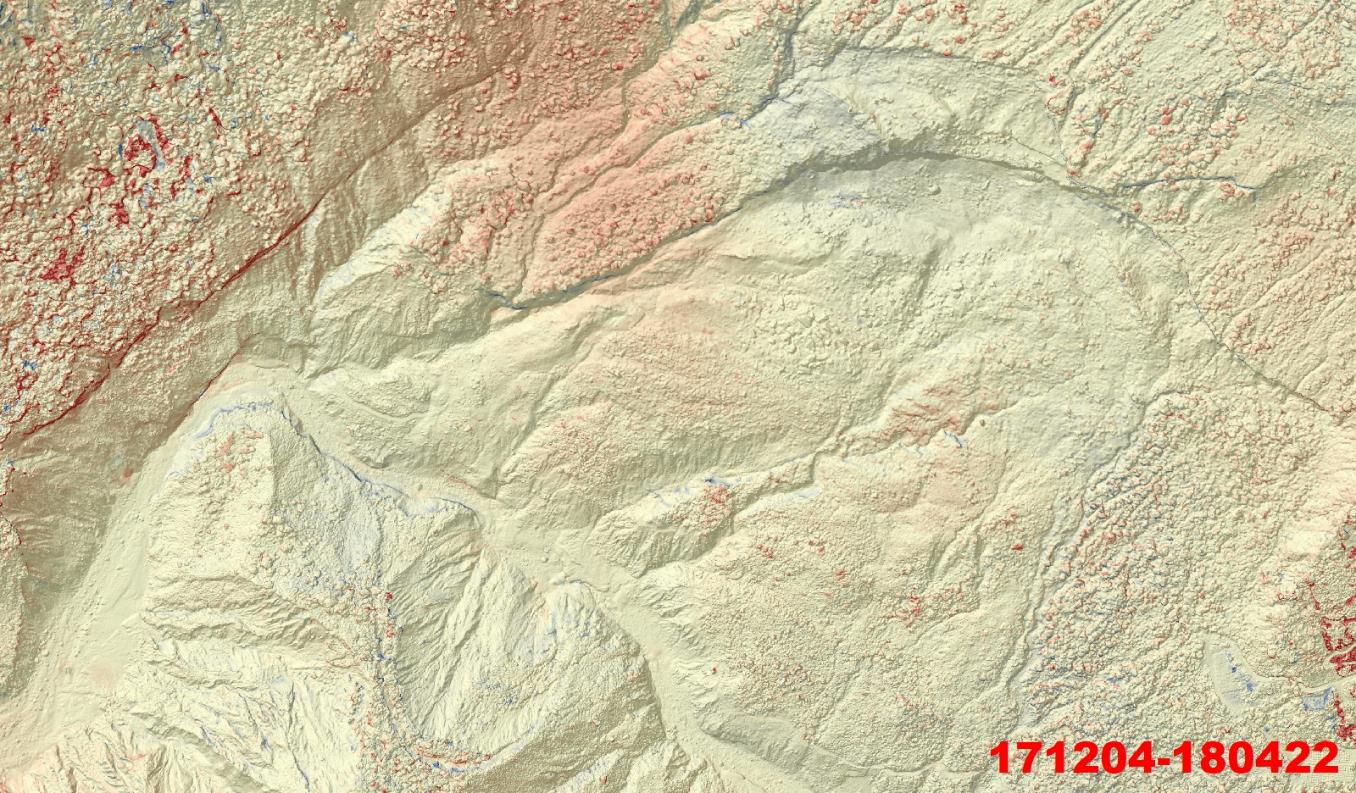 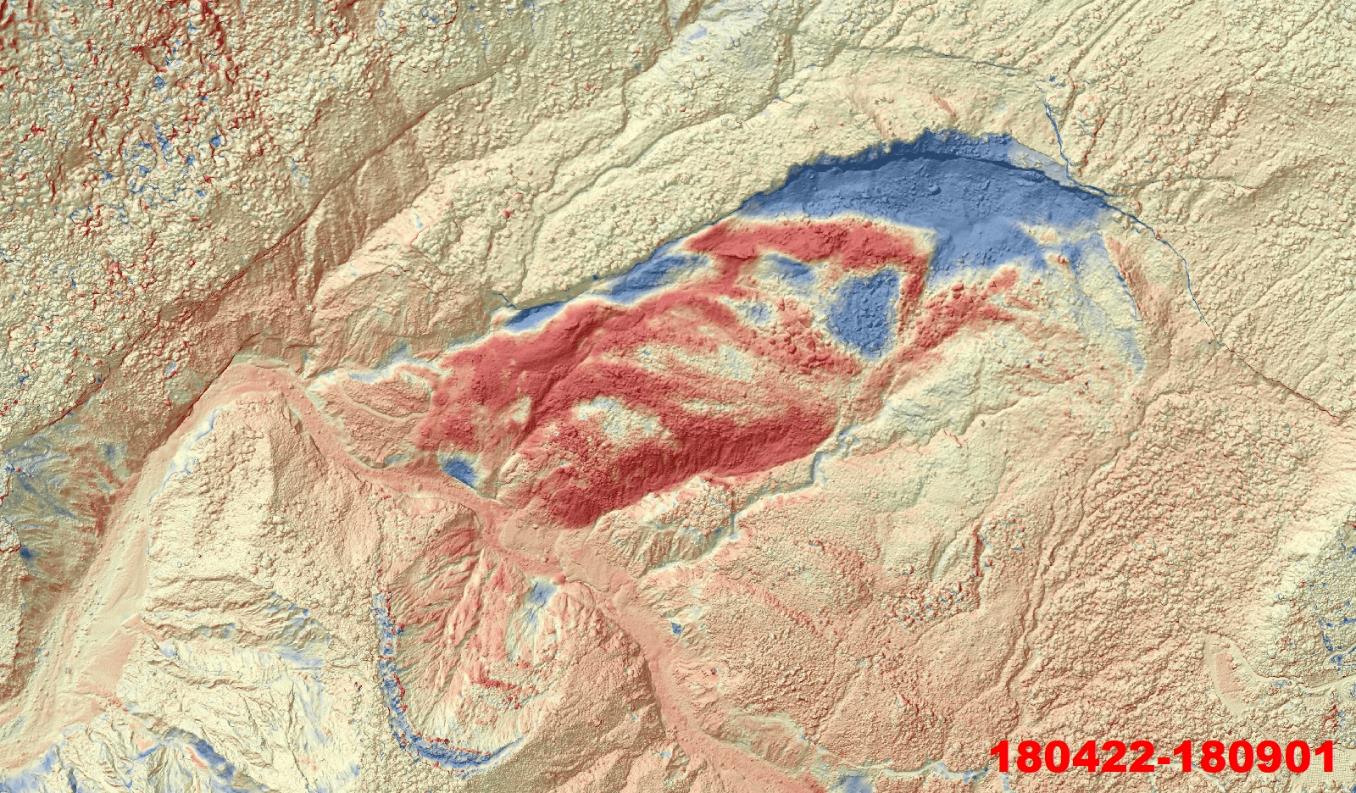 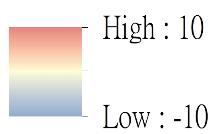 DoD from New Algorism
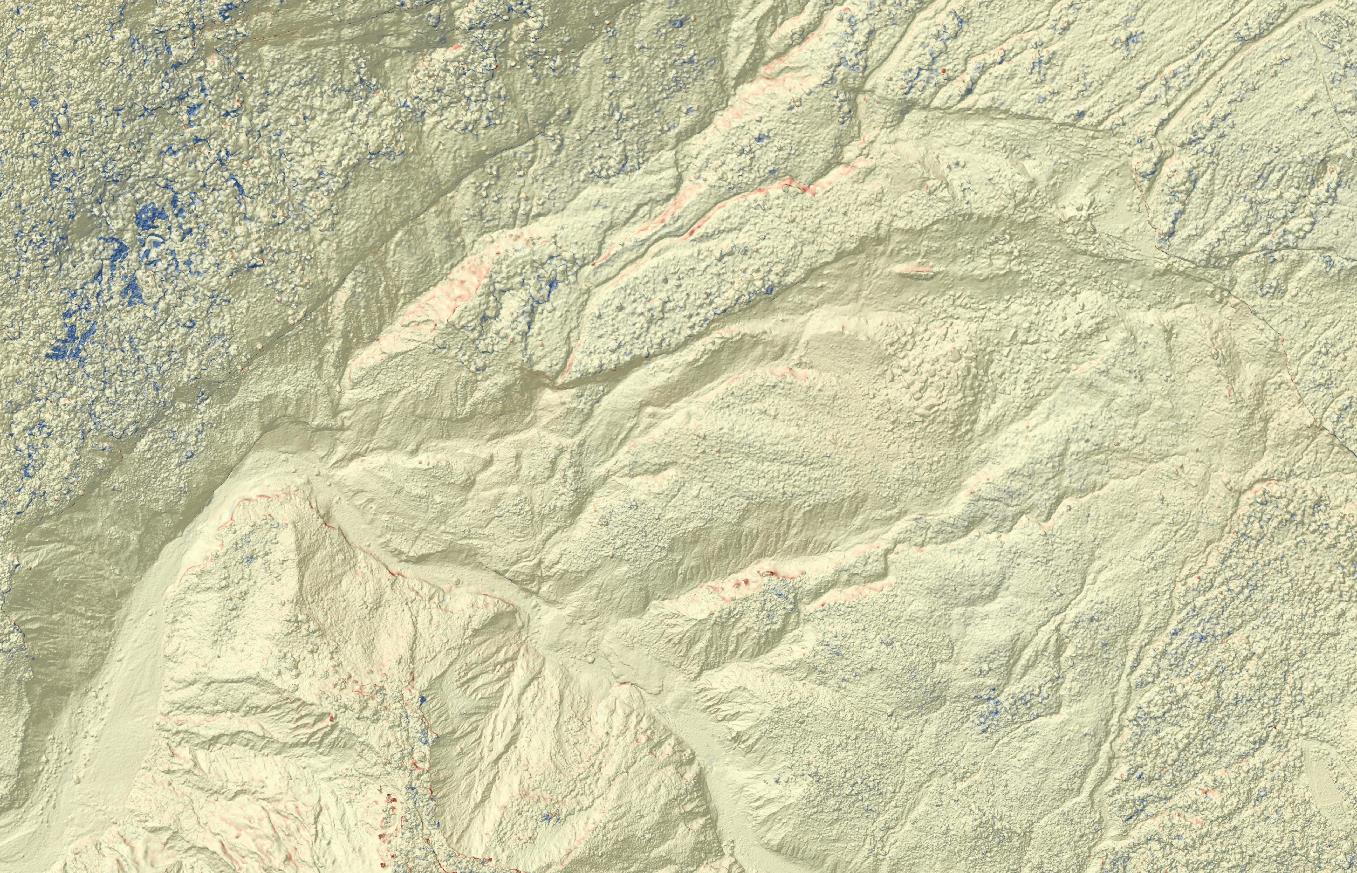 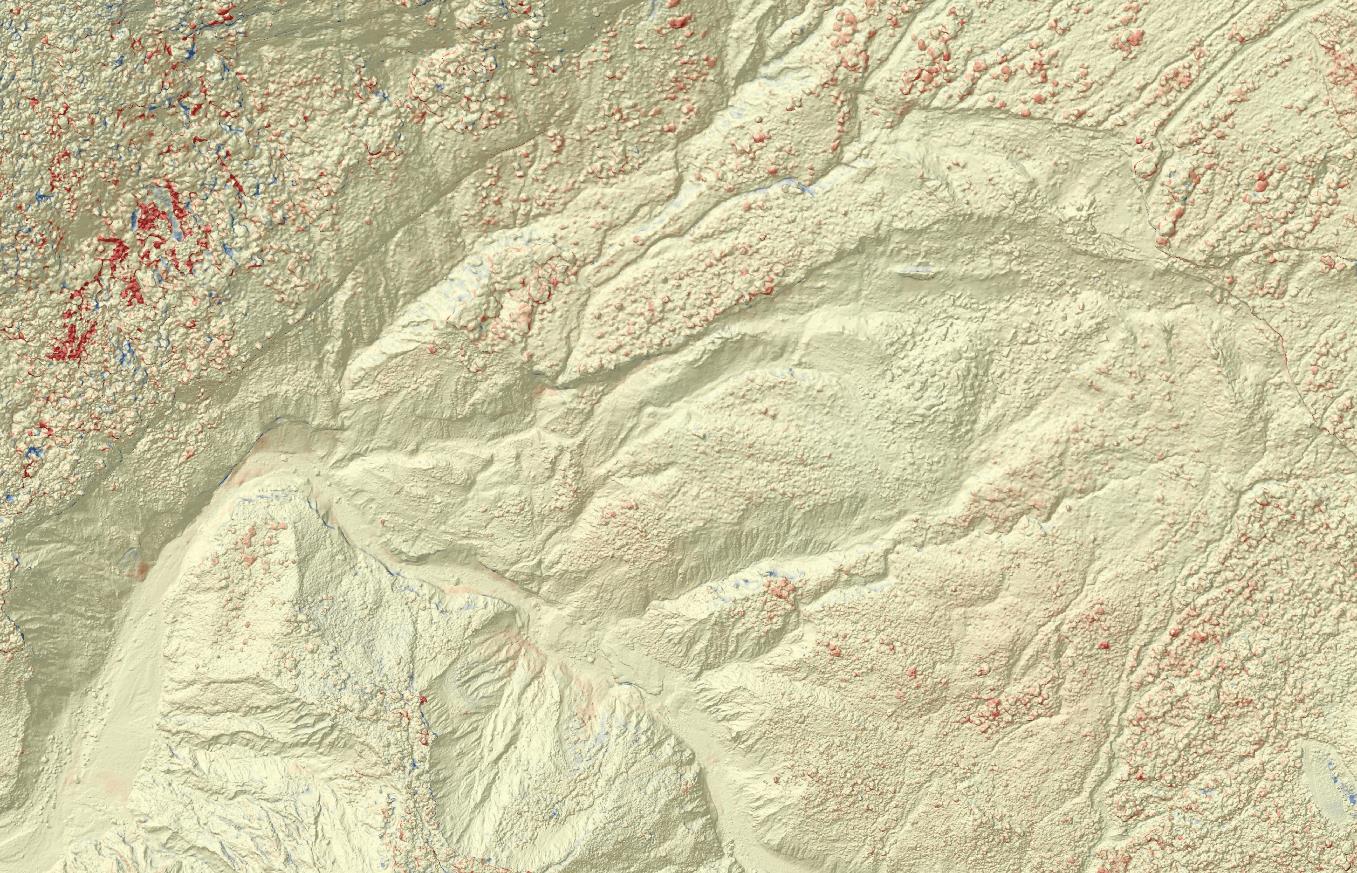 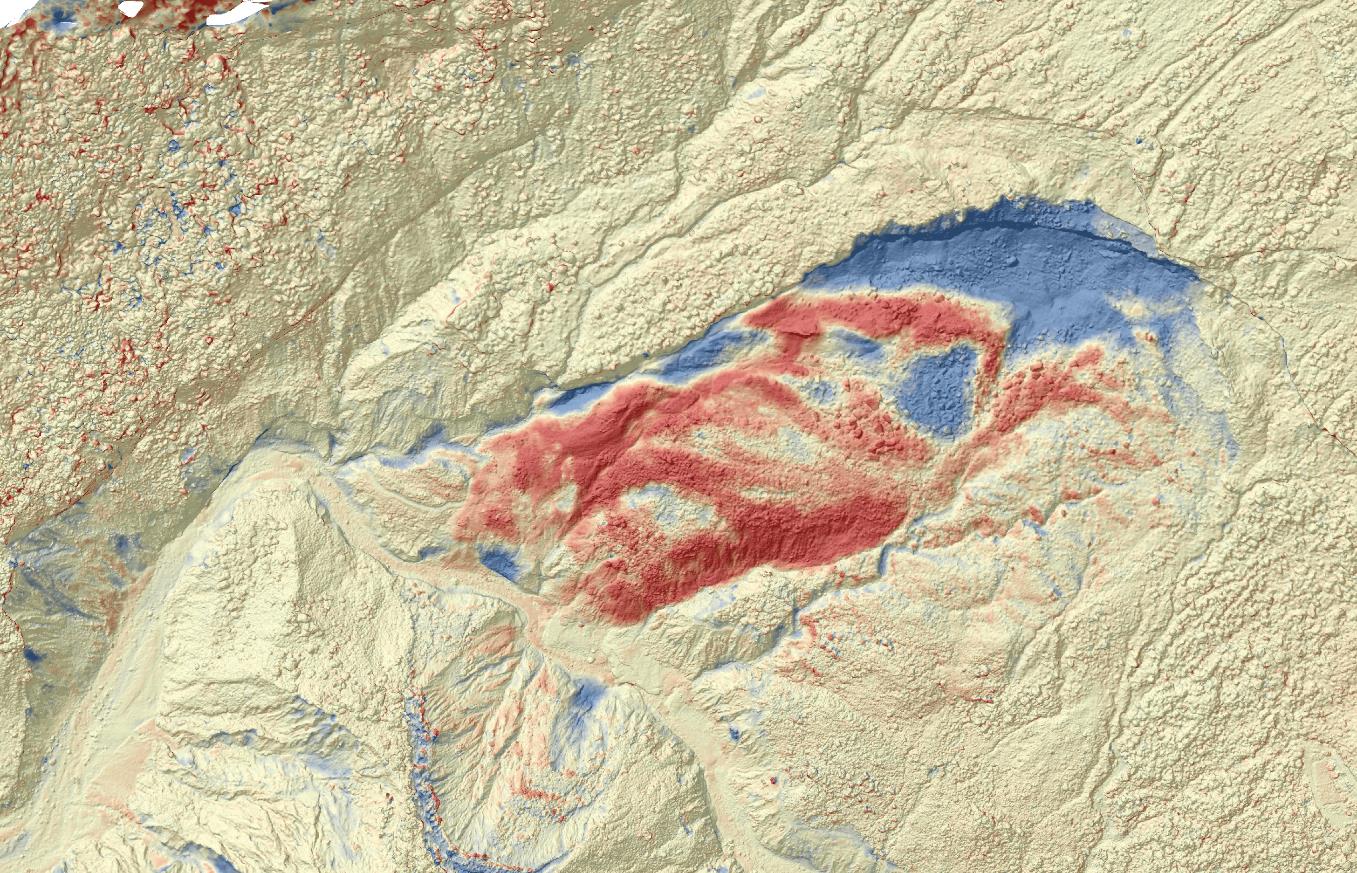 171111-171204
171204-180422
180422-180901
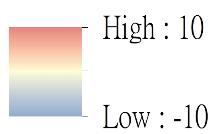 Data Comparison
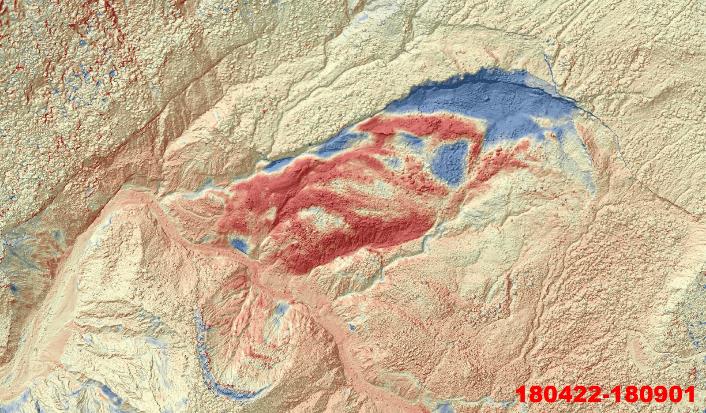 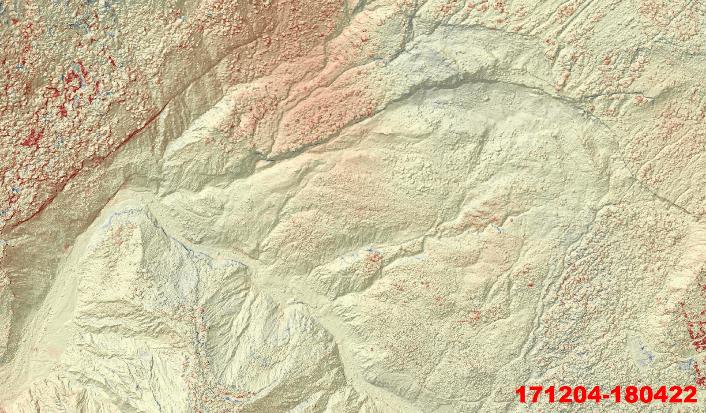 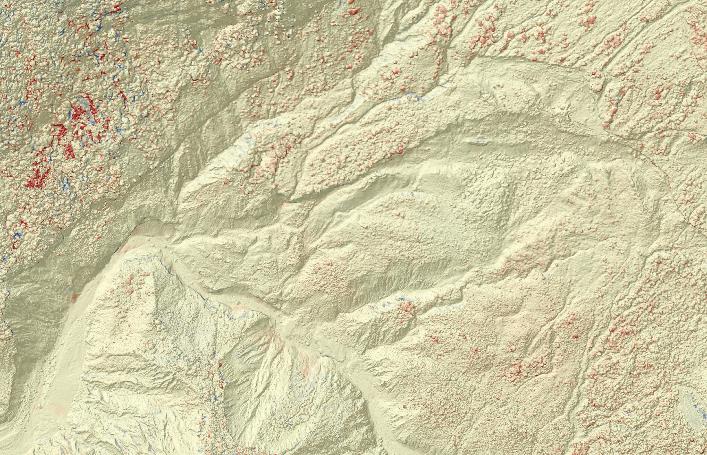 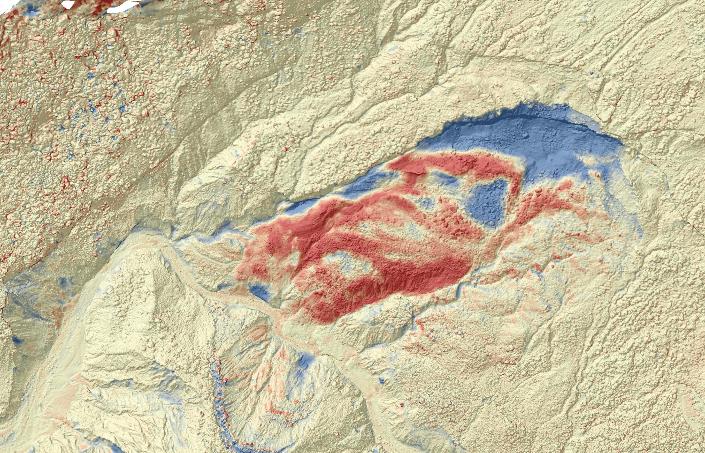 Ordinary
171204-180422
180422-180901
New
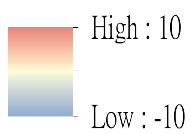 BaoLai DoD from New Algorism
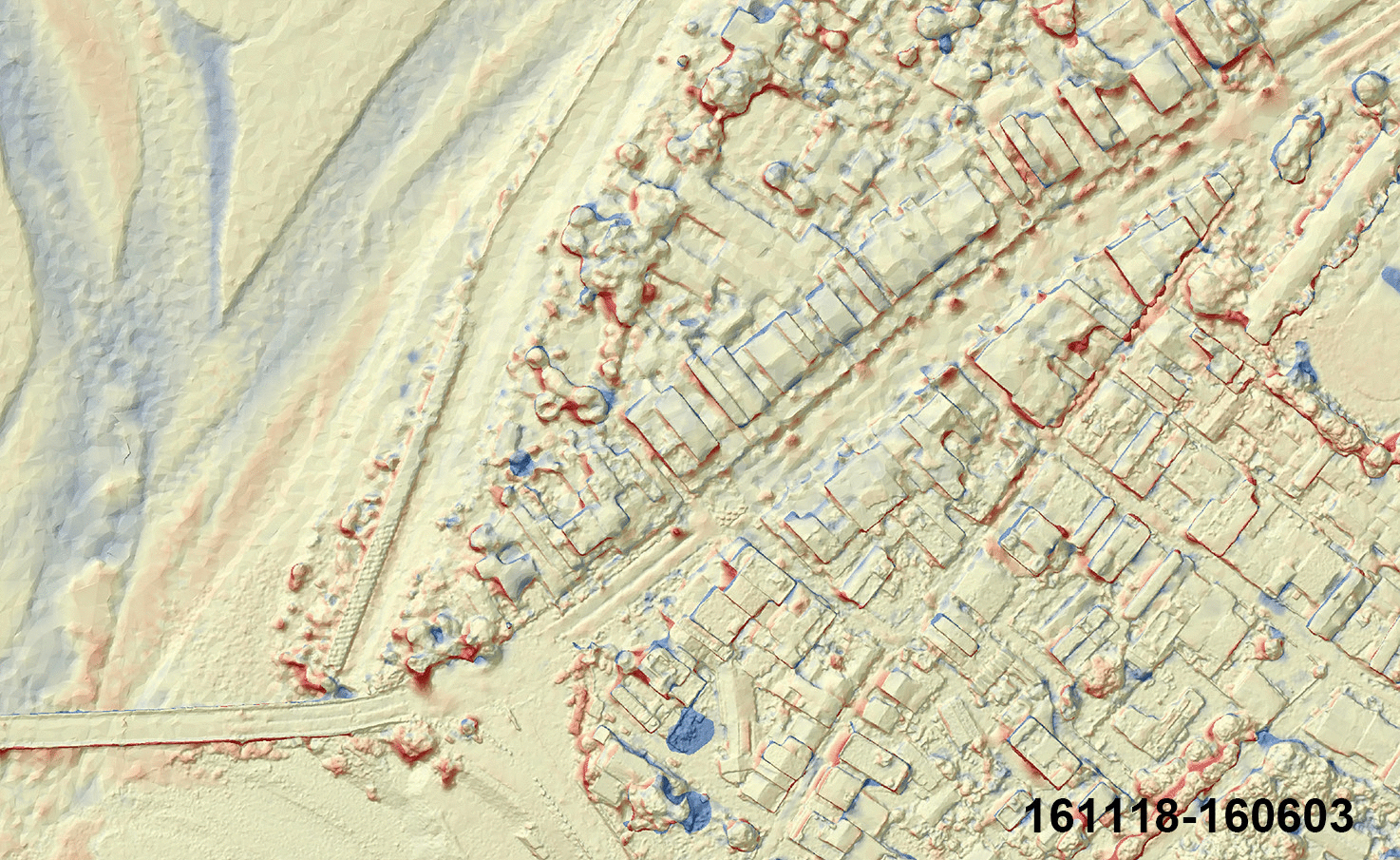 七
3D models: 2019 vs. 2020
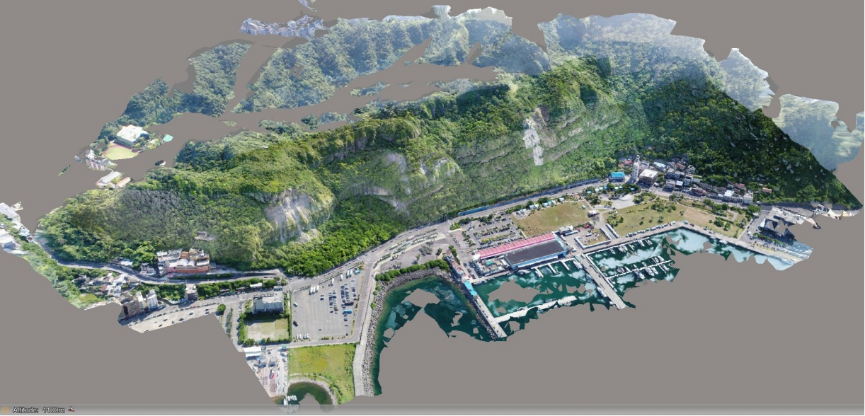 Data acquisition:
2019/07/27
2020/03/09
Area：80 Hectares
GSD : <3.3 cm
2019/07/27
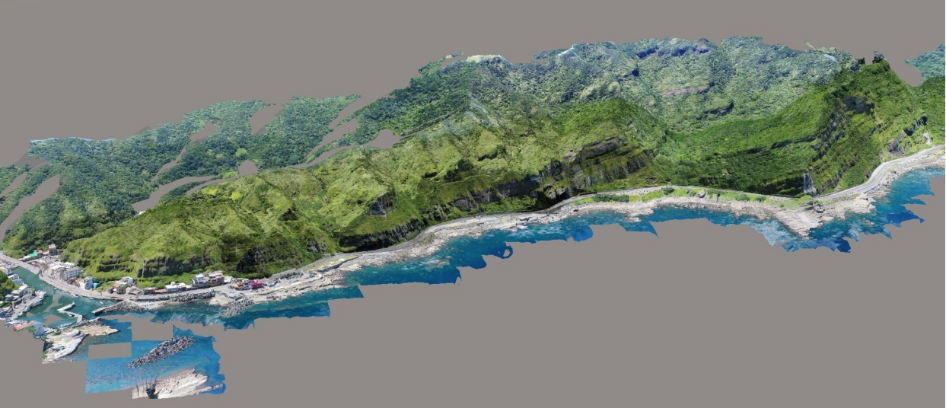 Data acquisition:
2019/07/27
2020/03/09
Area：140 Hectares
GSD : <3.1 cm
2020/03/09
Change Detection 2
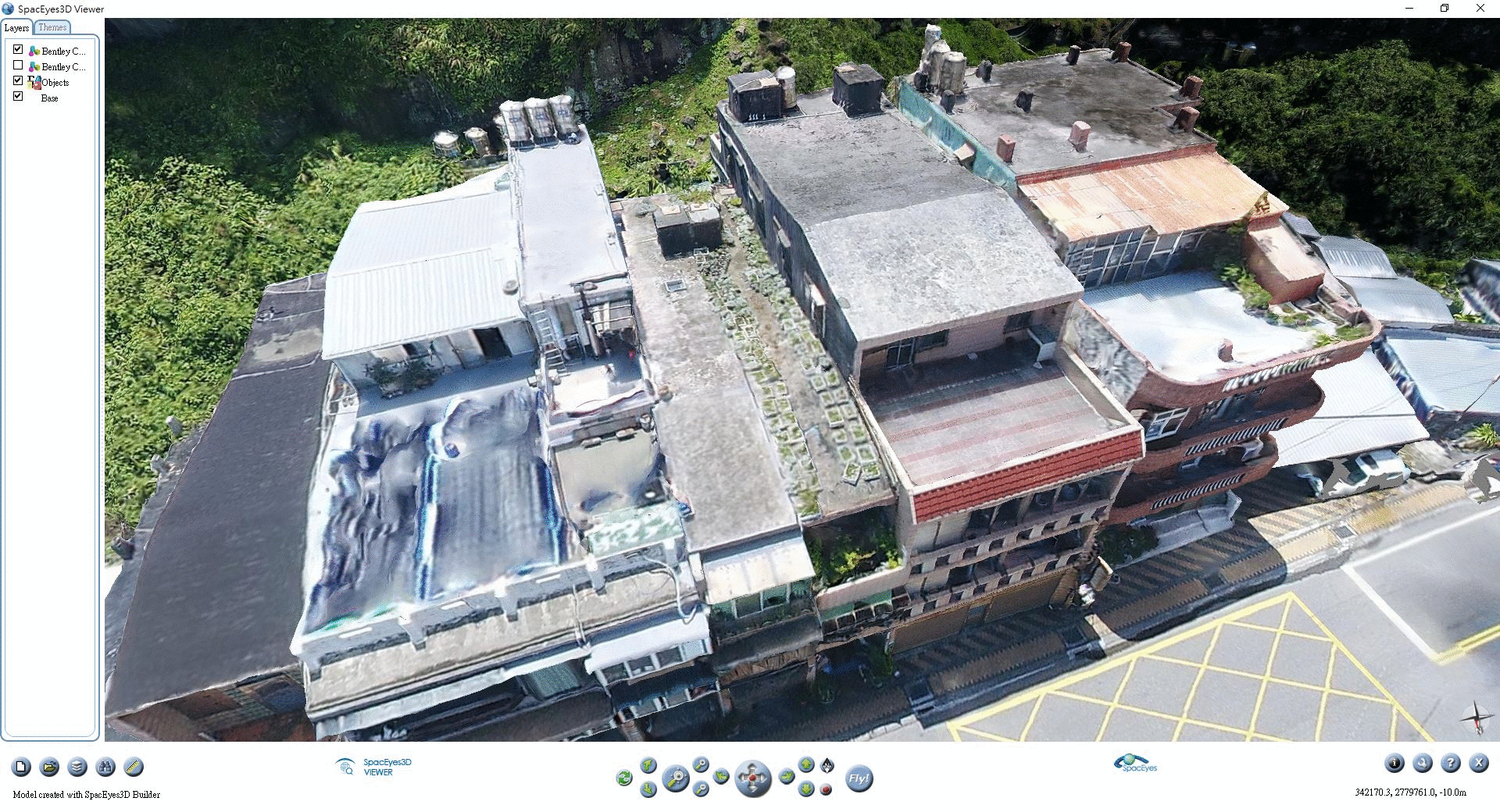 Change Detection 3
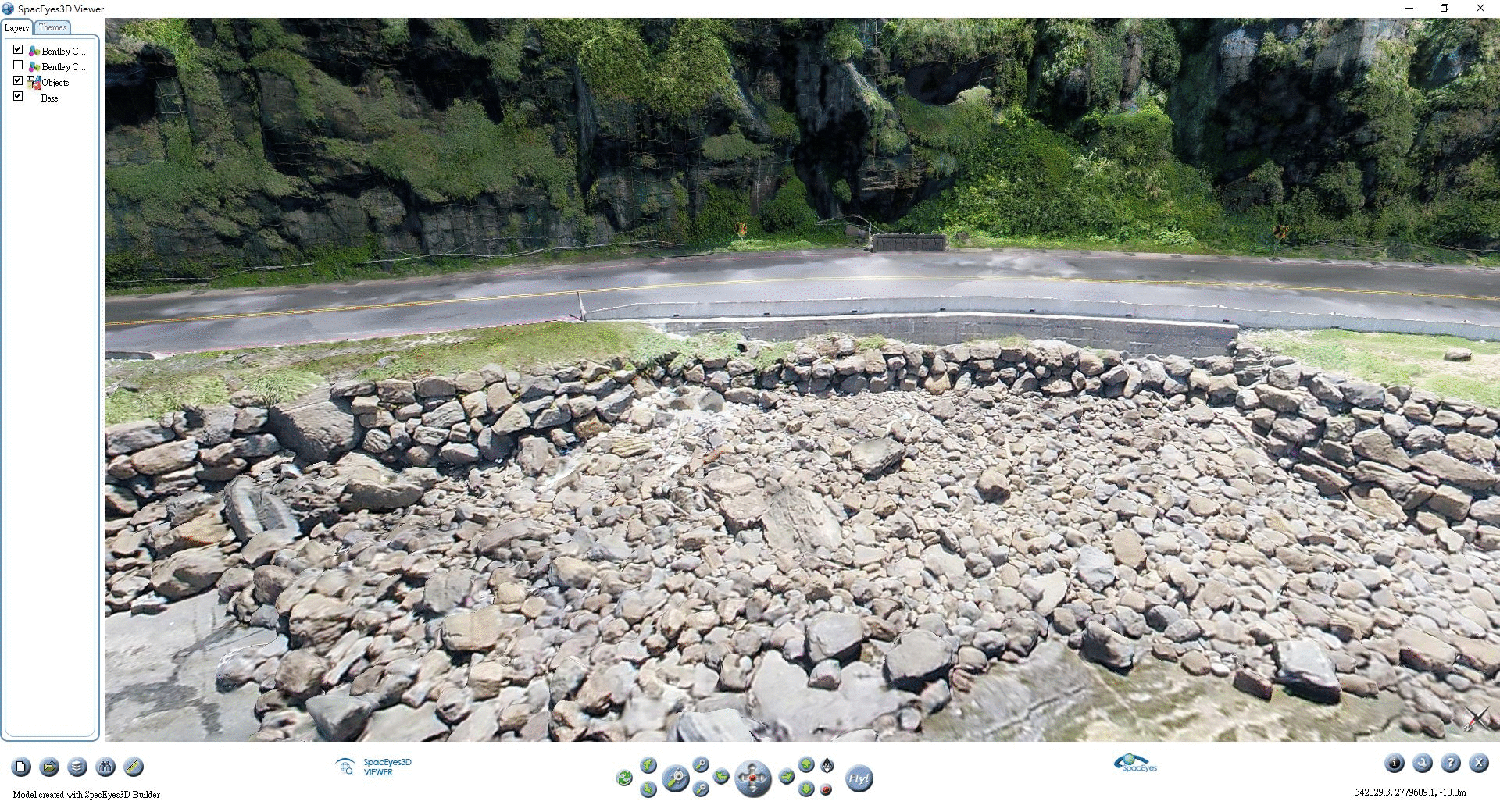 Change Detection 4
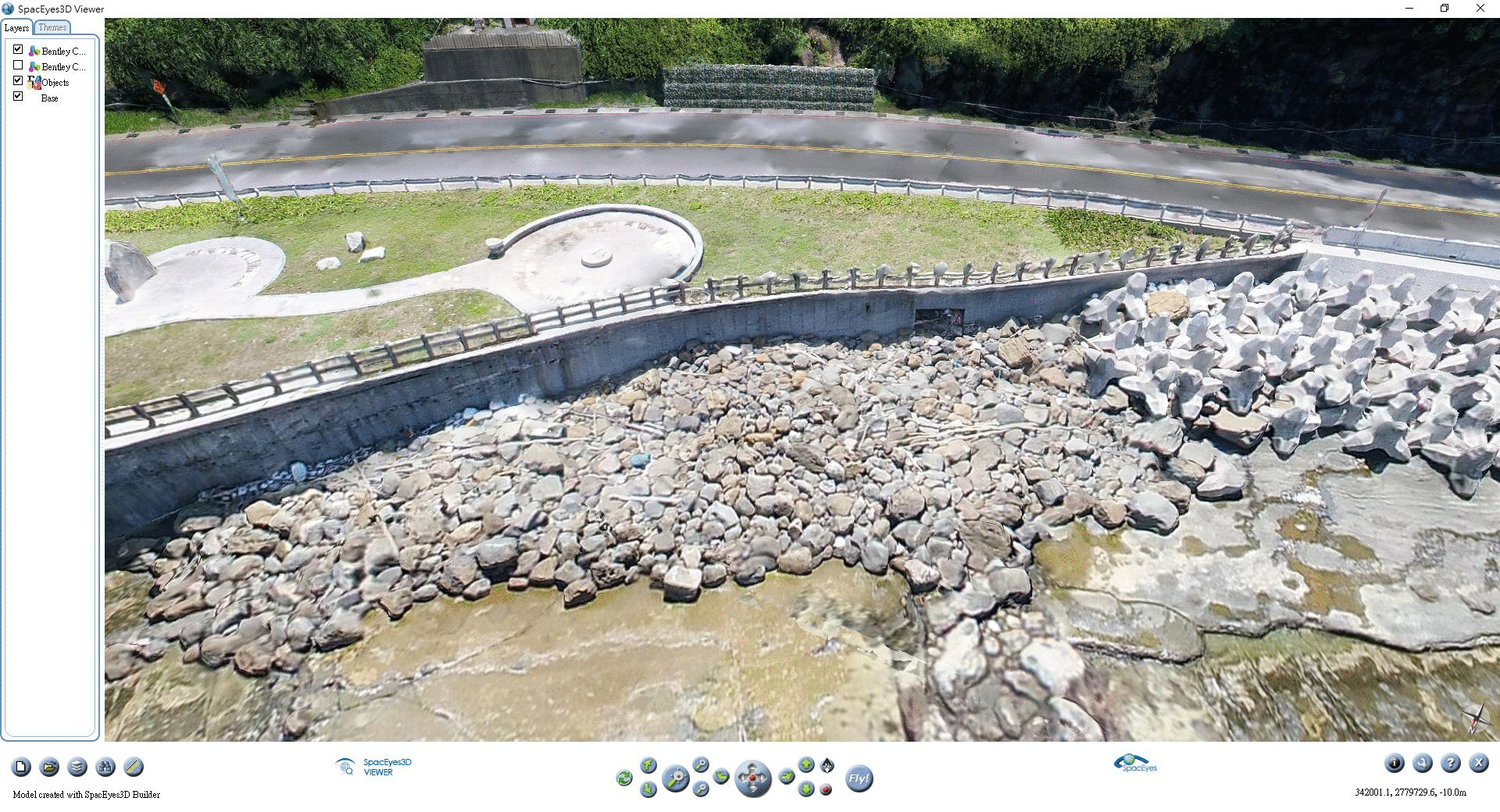 Topographic Change Detection
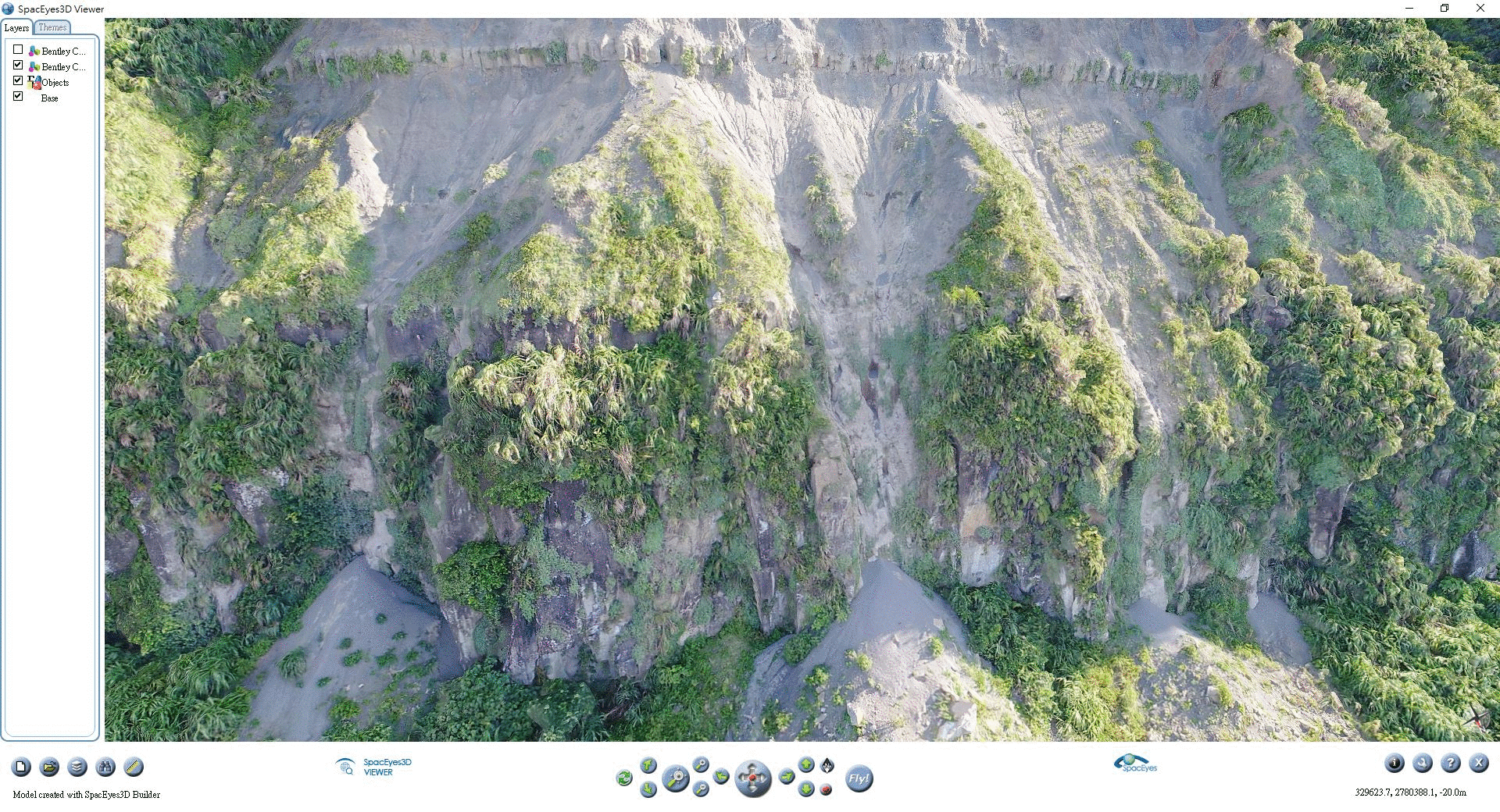 Rock Fall Detection
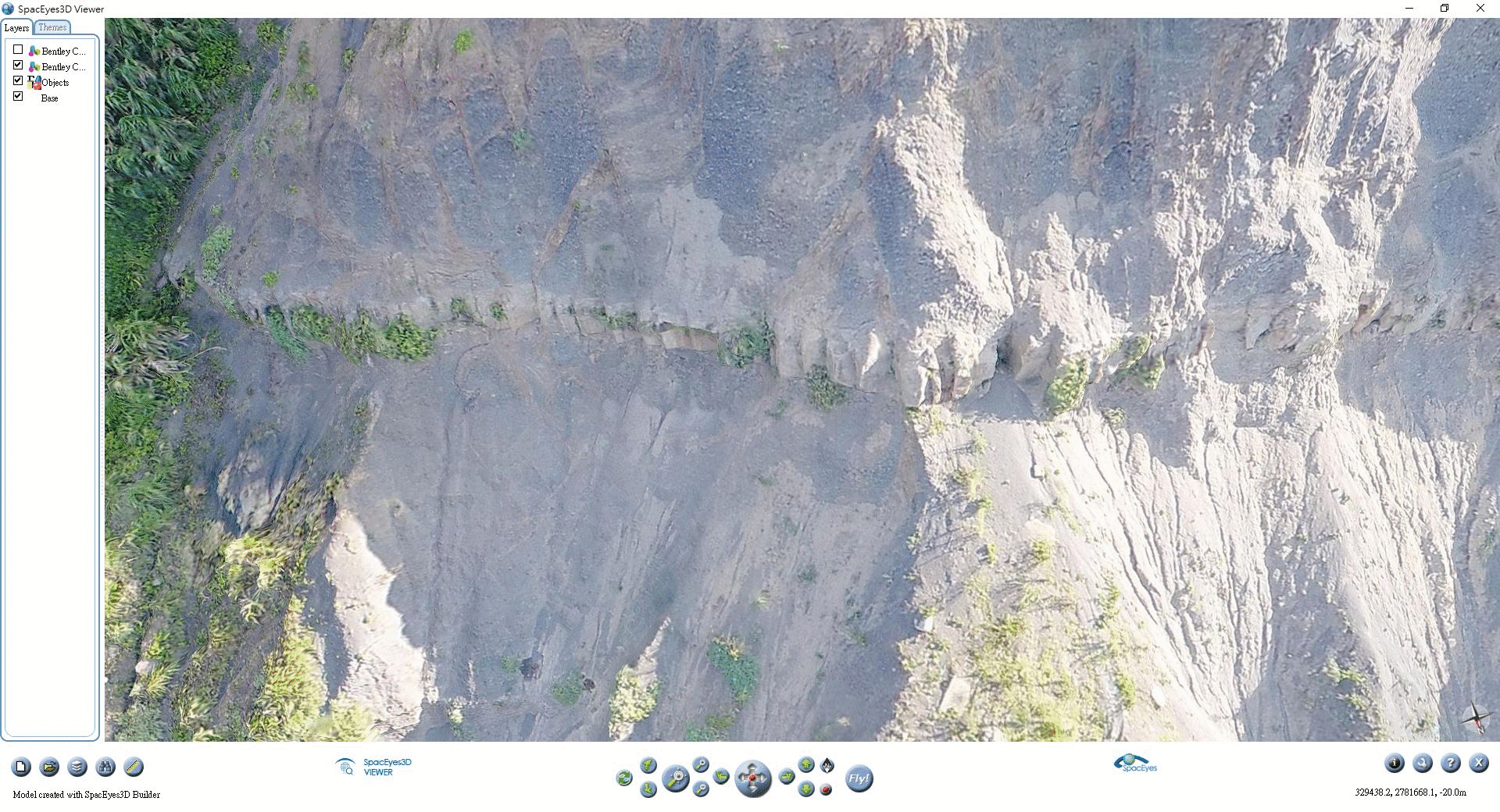